The carnival
Rosedale Academy
Introduction to ESL
What I learned last class:
Labelling a picture
Using pictures to find meaning
Numbers 1-20
The long and short o sound
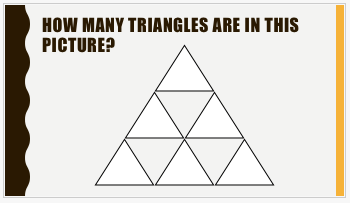 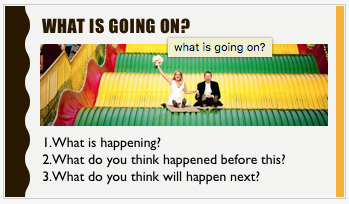 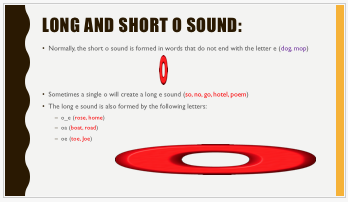 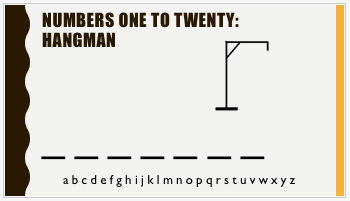 [Speaker Notes: You can review with the students everything that they learned in the last class.]
What will I learn today?
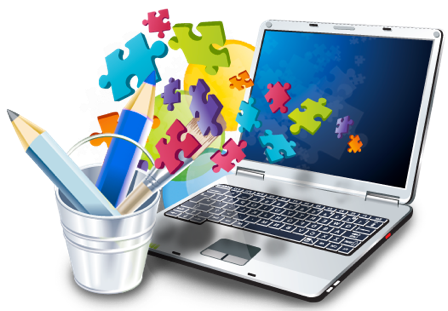 Prepositions
Arranging objects by following simple directions
The short and long u sound
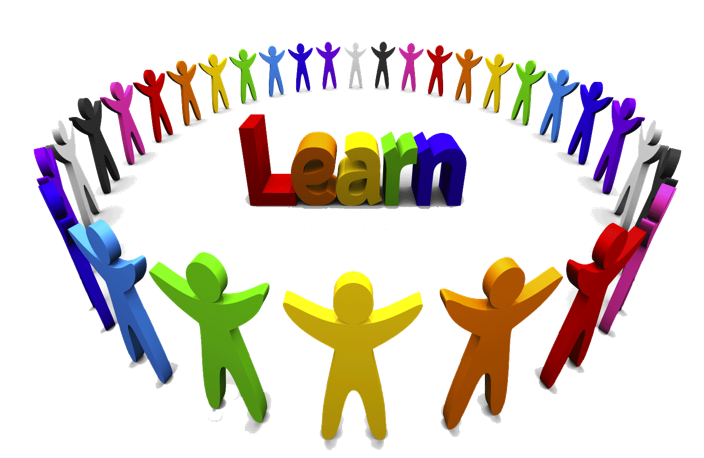 [Speaker Notes: Have the students read the goals if they can. I find that underlining sentences and asking students to read one sentence at a time works well.]
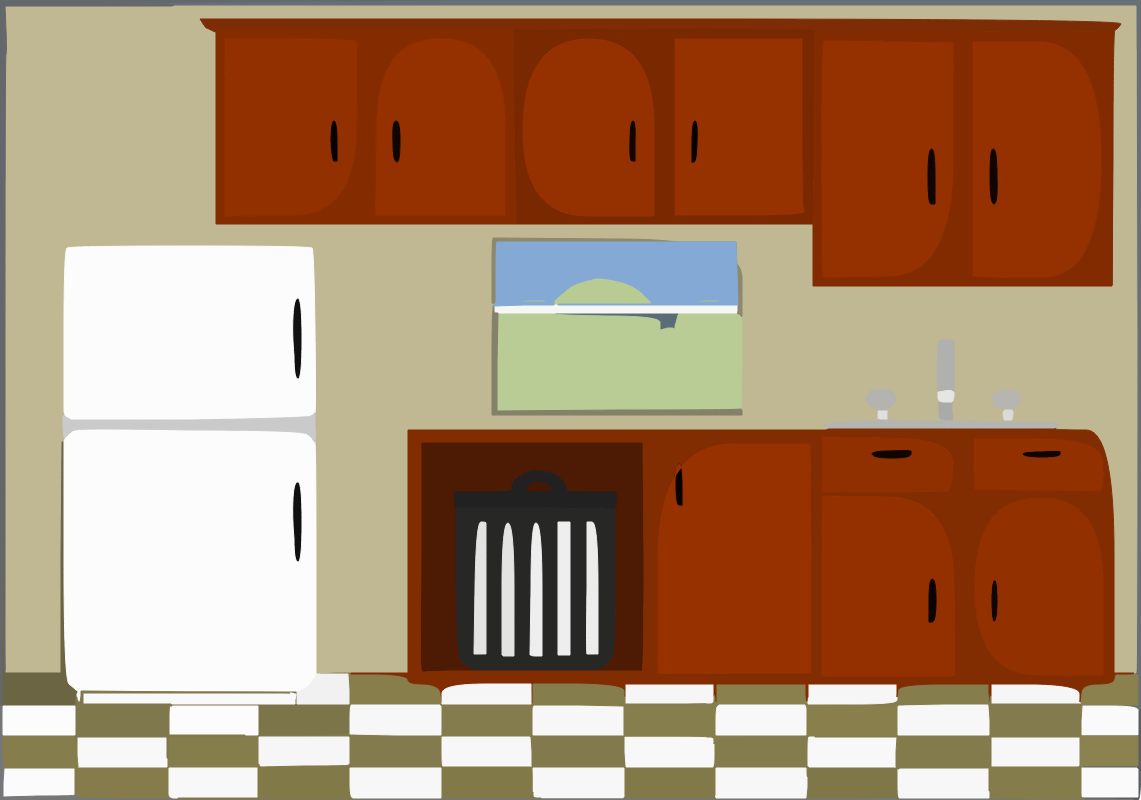 Where is Kathy?
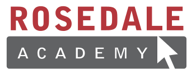 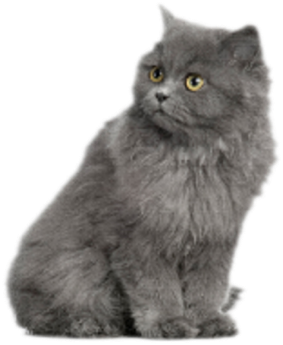 [Speaker Notes: Read the story. Where is Kathy?]
This is Kathy the cat. She loves to hide.
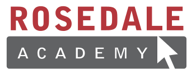 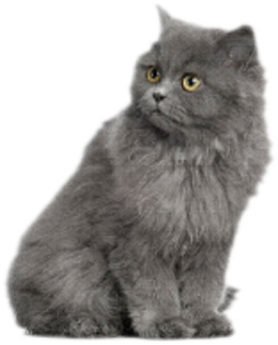 Kathy is hiding in the kitchen. Where is Kathy?
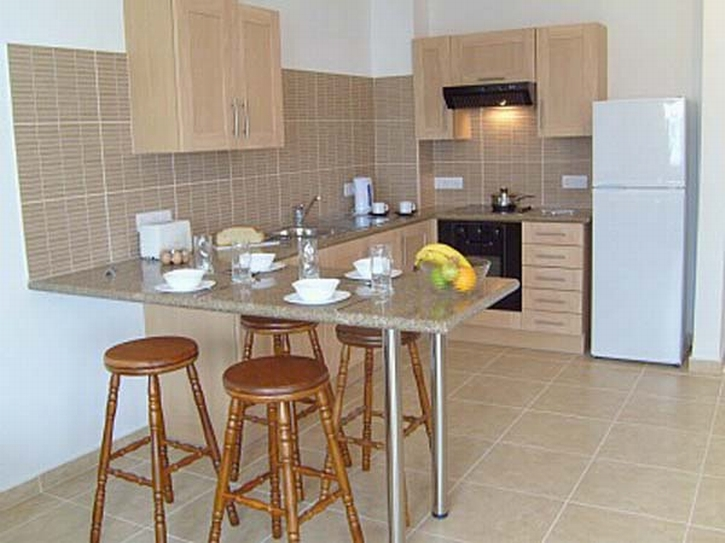 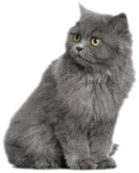 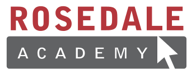 Kathy is on top of the refrigerator.
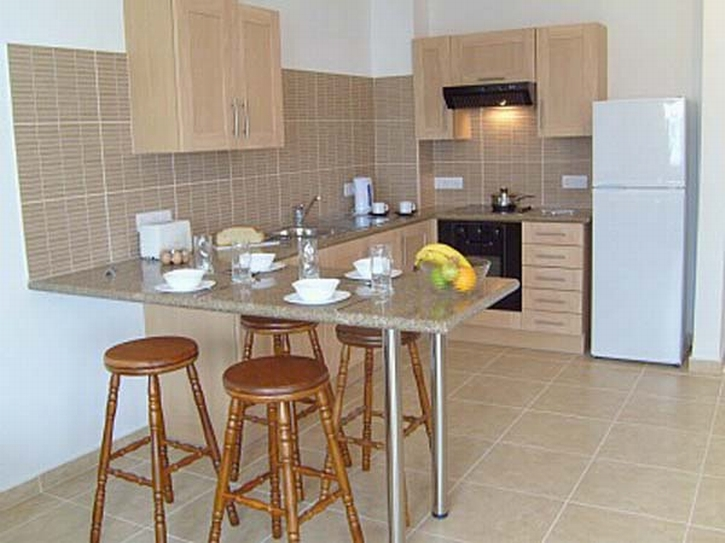 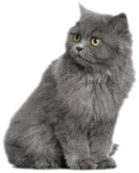 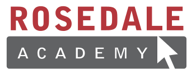 Kathy runs into the living room. Where is Kathy?
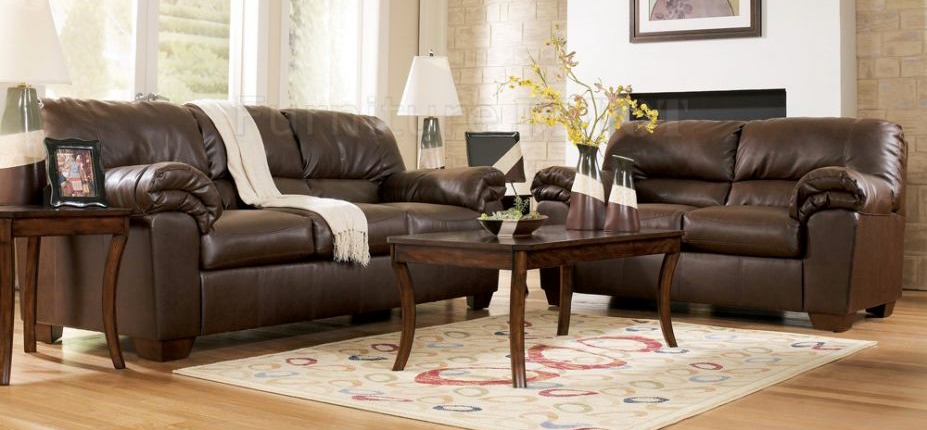 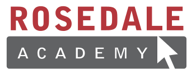 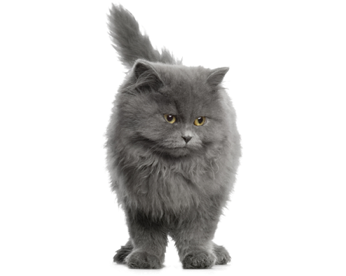 Kathy is under the table.
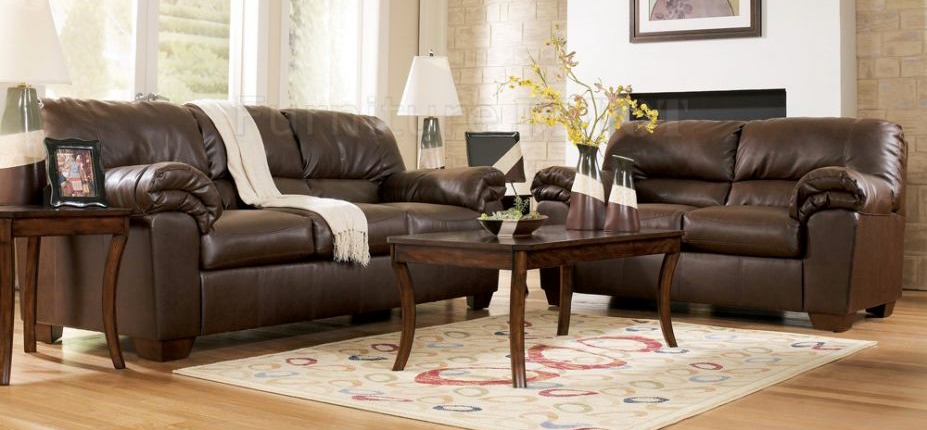 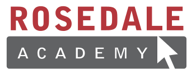 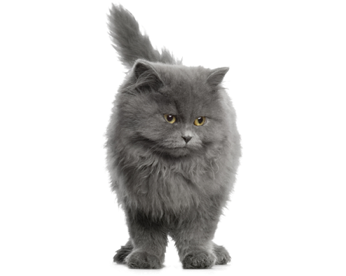 Kathy is hiding in the bathroom. Where is Kathy?
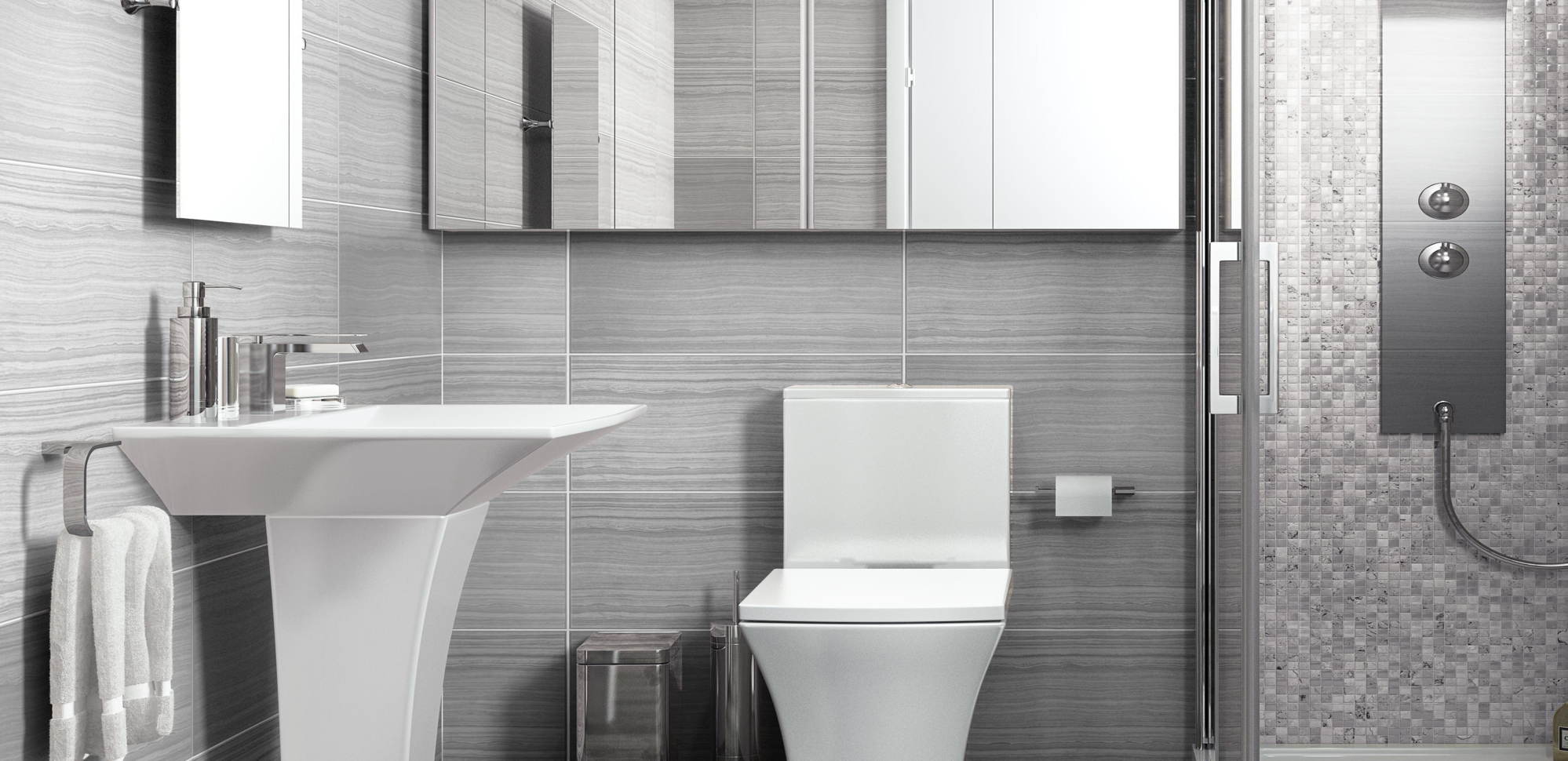 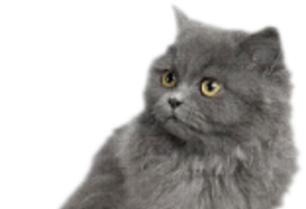 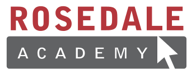 Kathy is in the sink. Kathy jumps down.
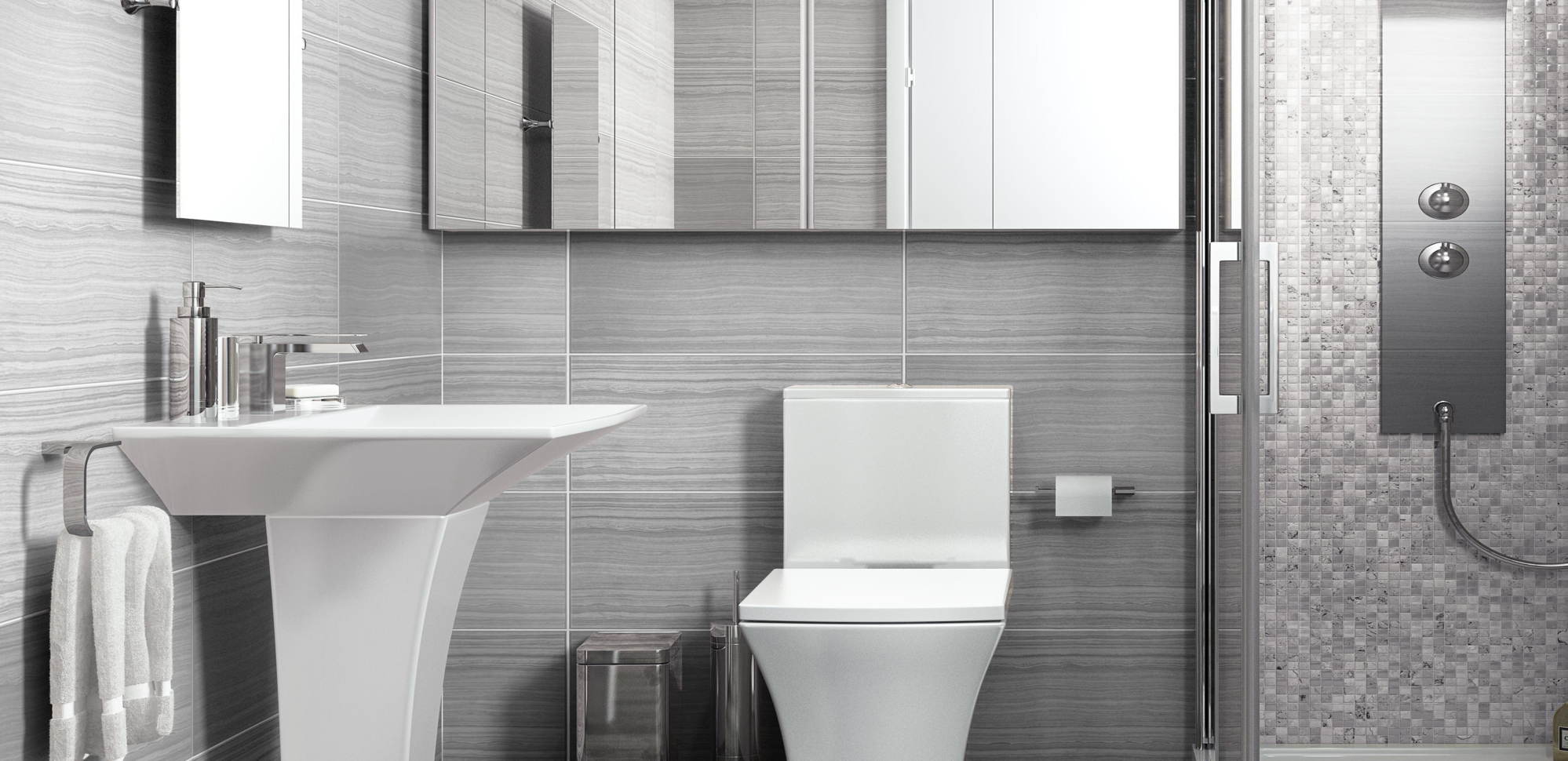 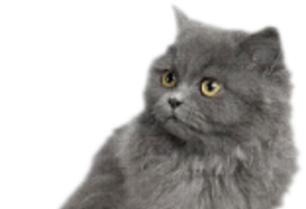 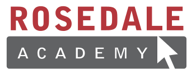 Now Kathy is inside the shower. The shower is around the cat.
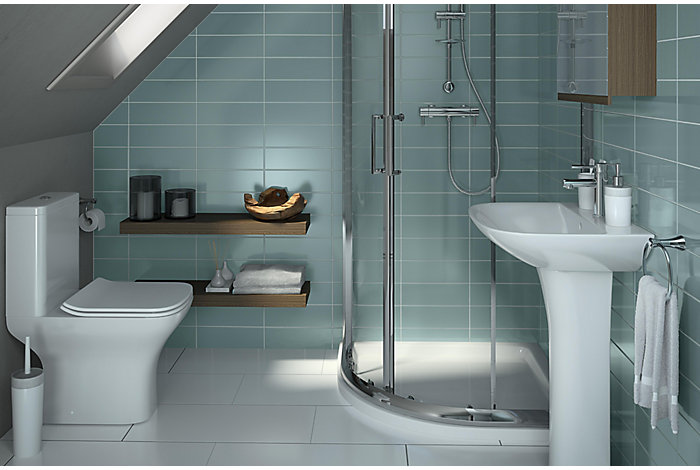 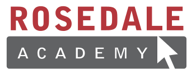 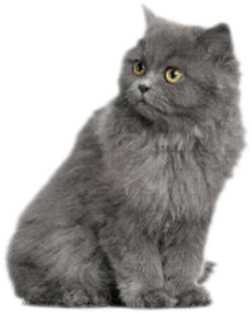 Kathy runs into the bedroom. Where is Kathy?
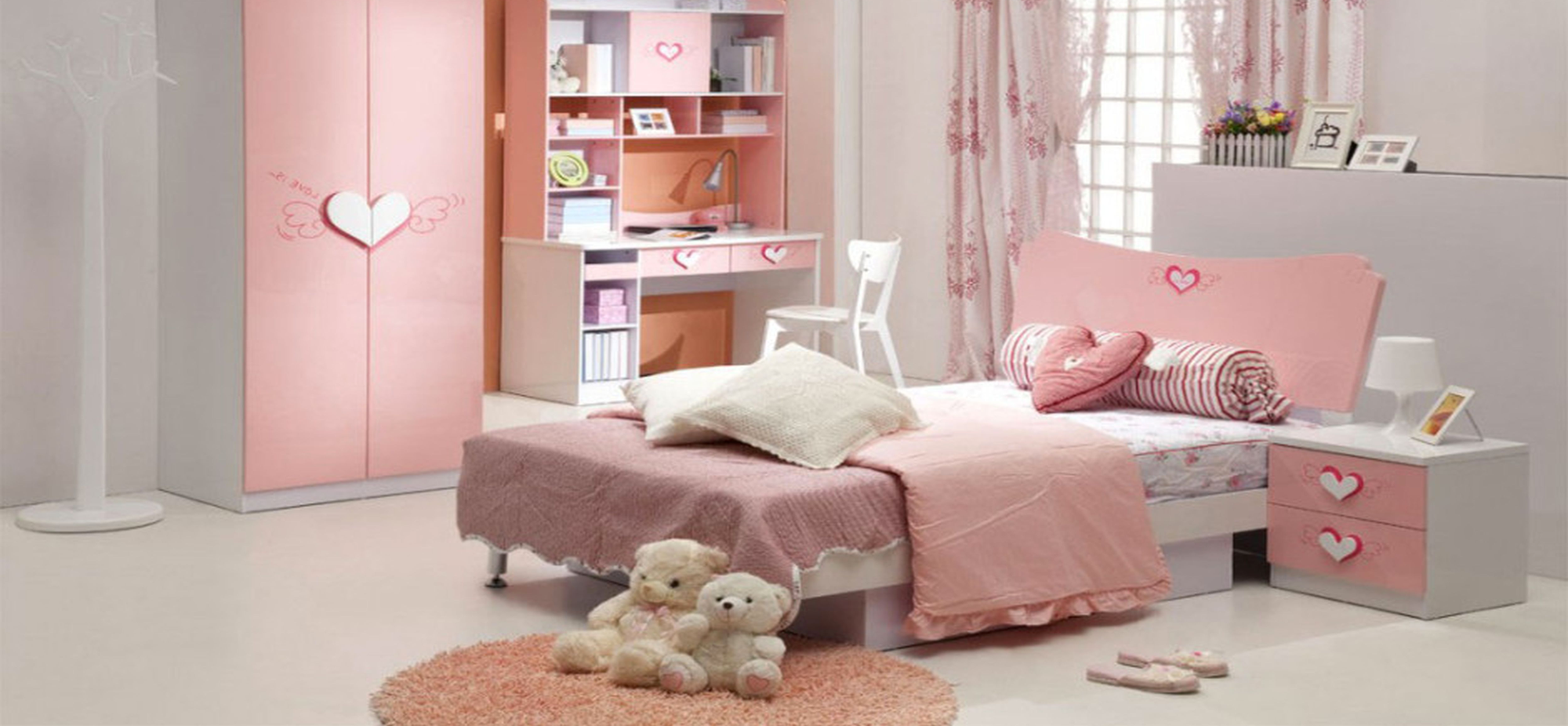 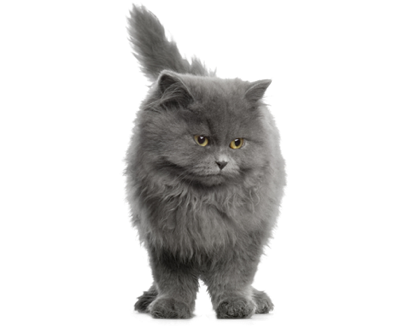 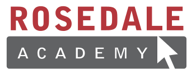 Kathy is beside the teddy bear. She is to the left of the bear.
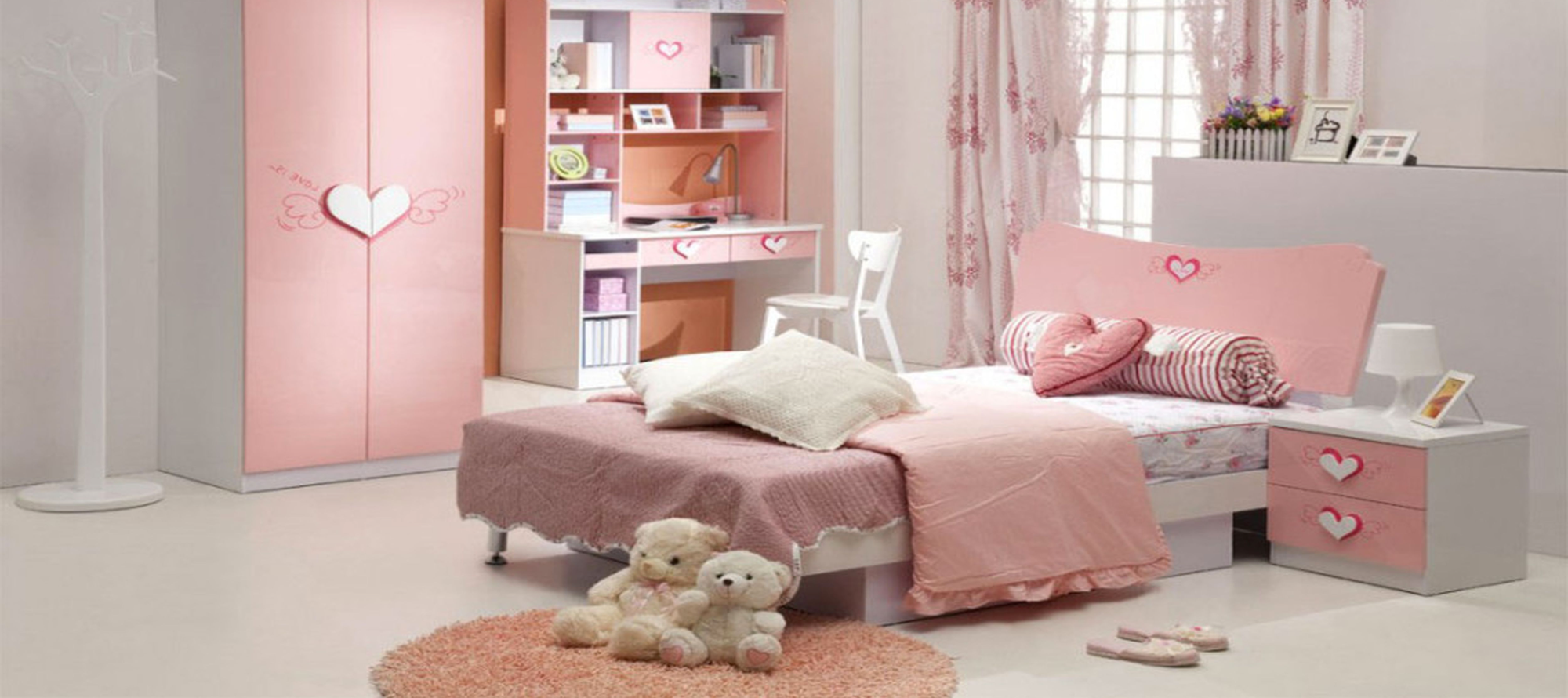 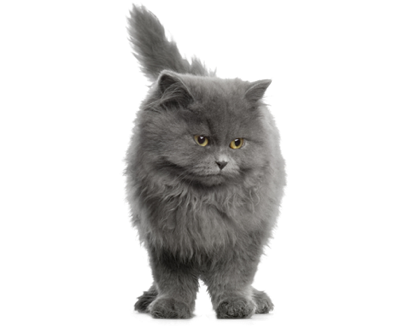 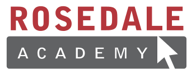 Kathy scampers into the garage. Where is Kathy?
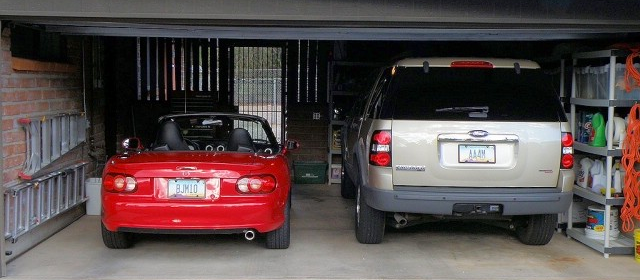 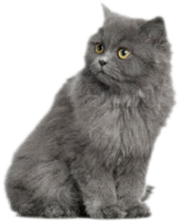 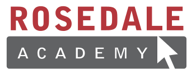 Kathy is between the cars. She is to the right of the red car.
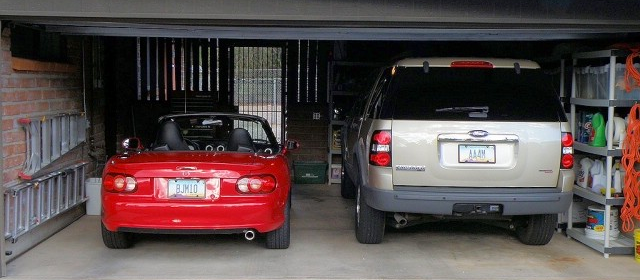 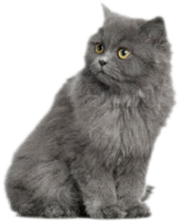 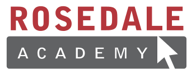 Kathy crawls into the playroom. Where is Kathy?
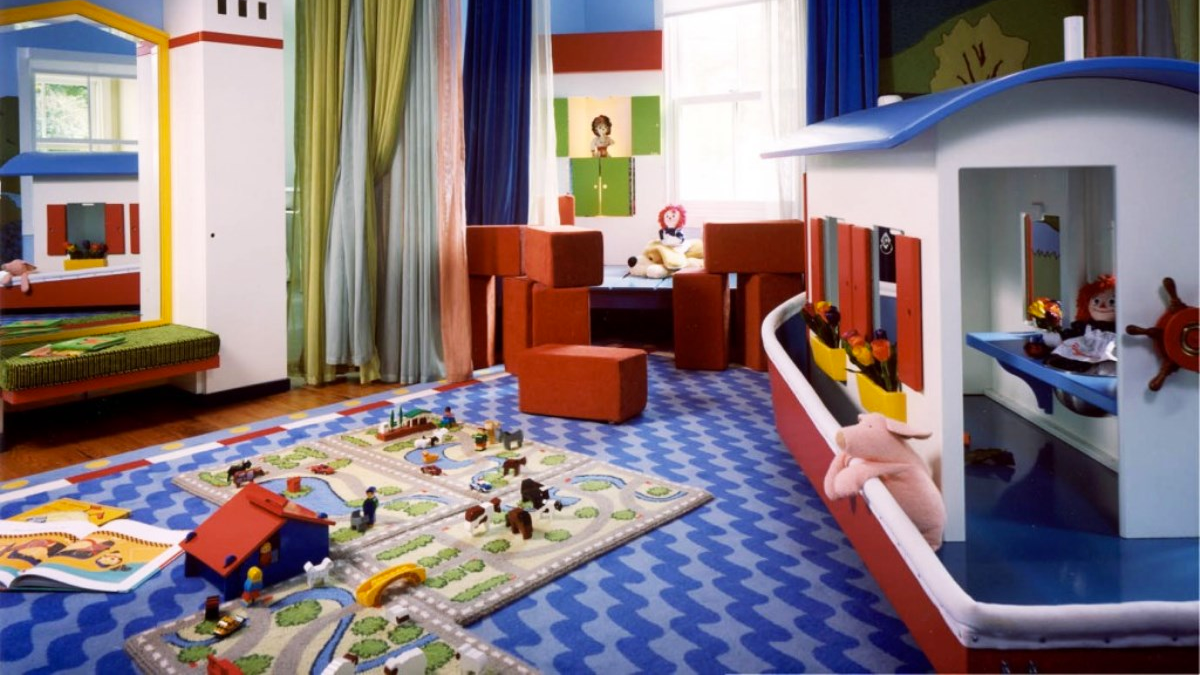 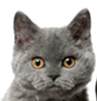 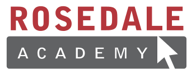 Kathy is behind the red block.
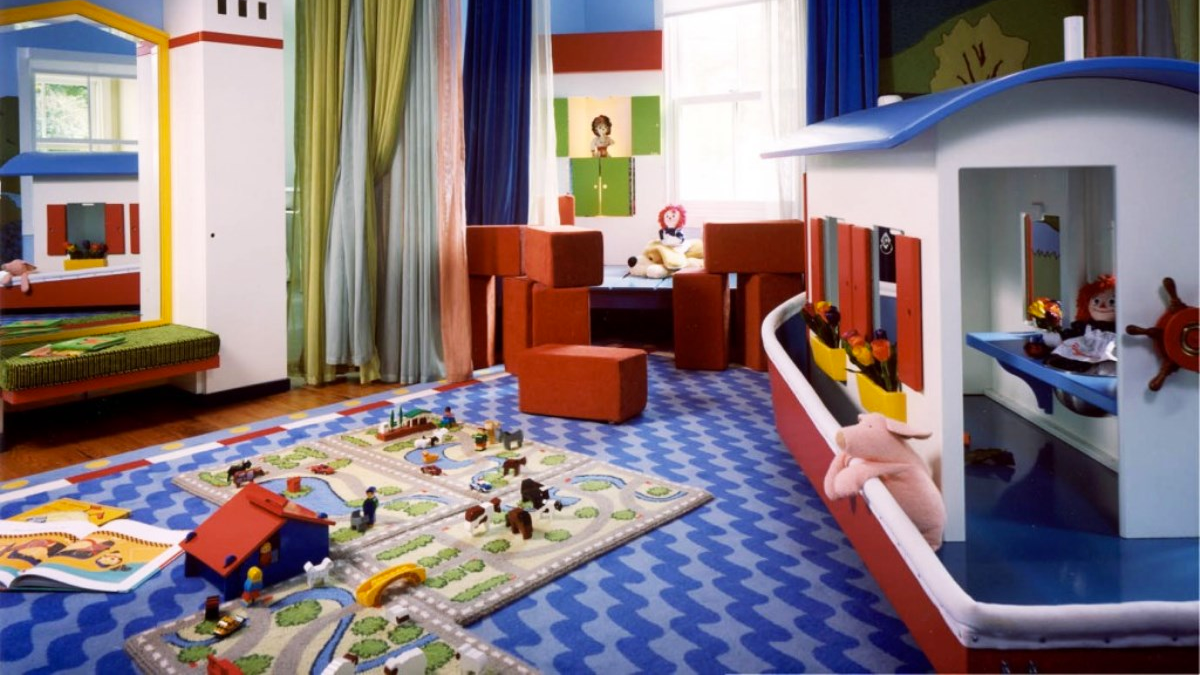 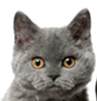 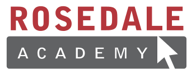 It has been a long day and Kathy is ready to sleep.Goodnight Kathy.
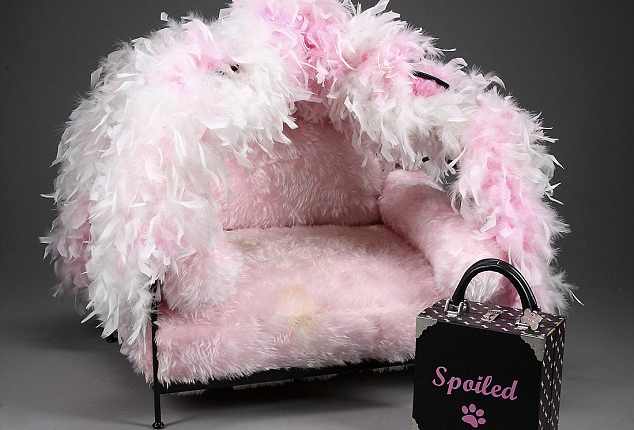 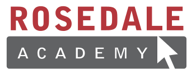 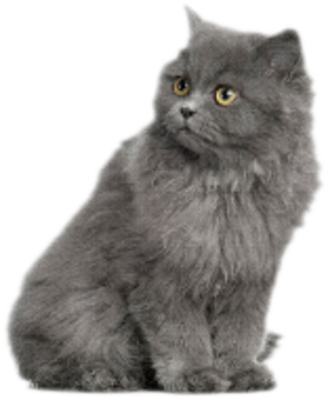 Review:
Kathy is:

beside              between

on top of          inside

under               behind

the refrigerator.
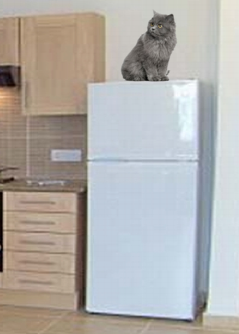 [Speaker Notes: Circle the correct word]
Review:
Kathy is:

beside              between

on top of          inside

under               behind

the table.
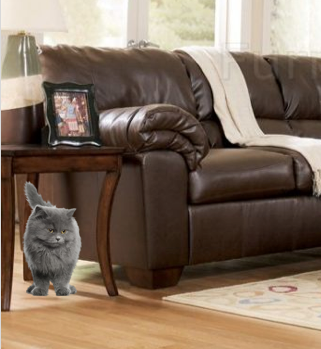 [Speaker Notes: Circle the correct word]
Review:
Kathy is:

beside              between

on top of          inside

under               behind

the cars.
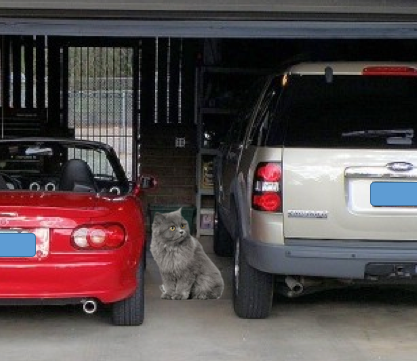 [Speaker Notes: Circle the correct word]
Review:
Kathy is:

beside              between

on top of          inside

under               behind

the red block.
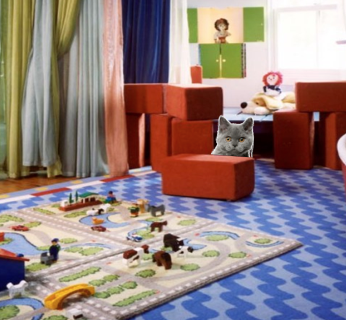 [Speaker Notes: Circle the correct word]
Review:
Kathy is:

beside              between

on top of          inside

under               behind

the shower.
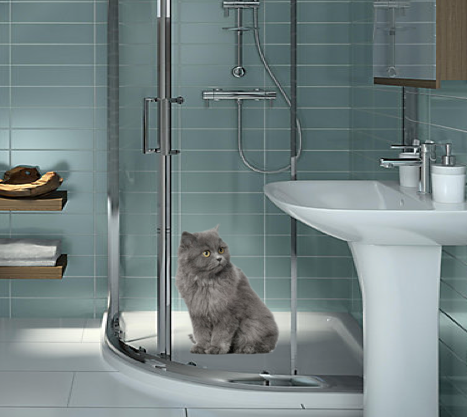 [Speaker Notes: Circle the correct word]
Review:
Kathy is:

beside              between

on top of          inside

under               behind

the teddy bear.
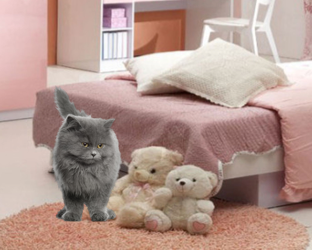 [Speaker Notes: Circle the correct word]
What will I learn today?
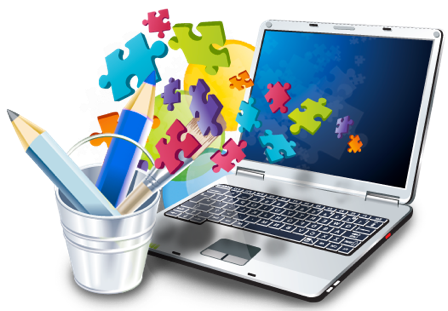 Prepositions
Arranging objects by following simple directions
The short and long u sound
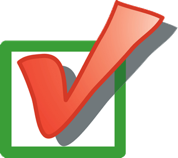 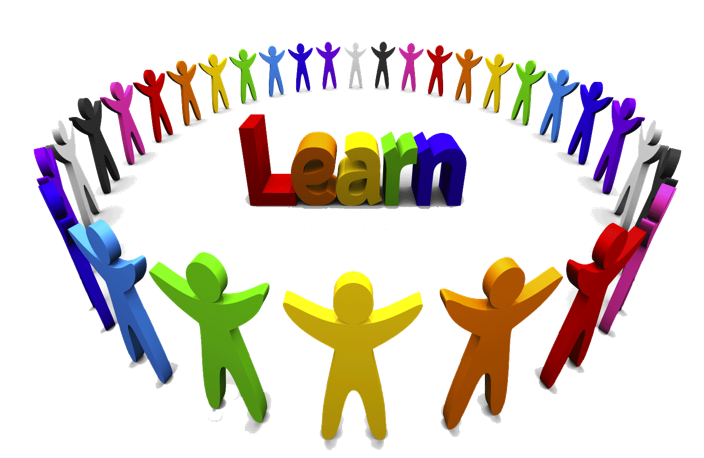 [Speaker Notes: Have the students read the goal that they just accomplished.
Congratulate them.]
Rotating:
Rotate means to spin or to turn.
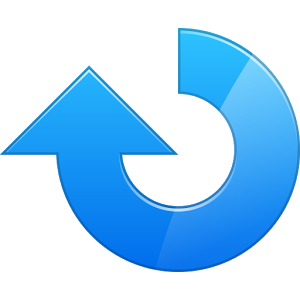 Rotate means to spin or to turn.
Rotate means to spin or to turn.
Rotate means to spin or to turn.
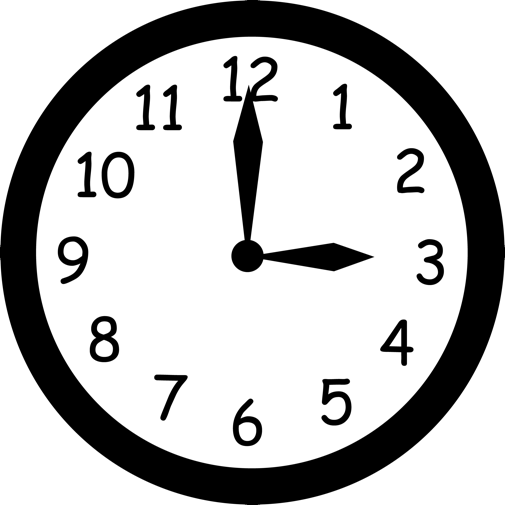 We can rotate clockwise
(Just like a clock moves)
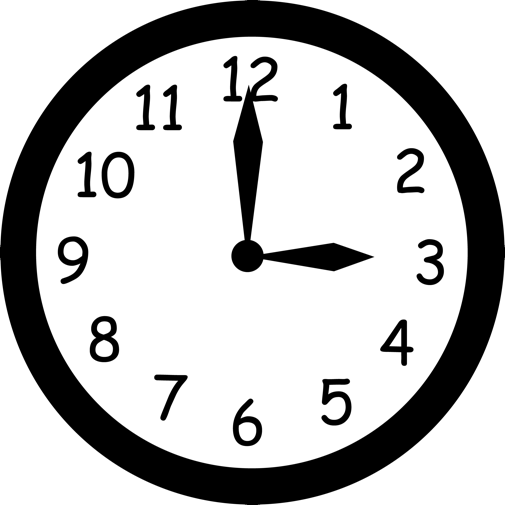 We can rotate counter-clockwise
(the opposite way that a clock moves)
Rotate the happy face clockwise:
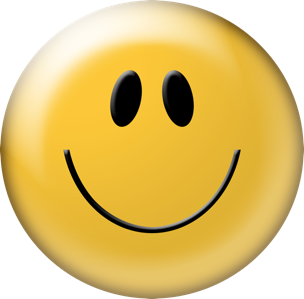 Normal
[Speaker Notes: Explain rotating things clockwise.]
Rotate the happy face clockwise:
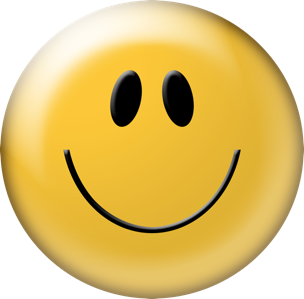 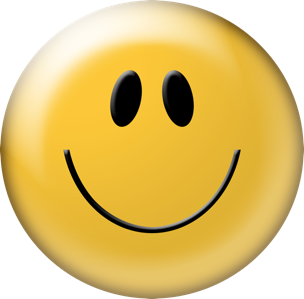 Normal			   90 degrees clockwise
Rotate the happy face clockwise:
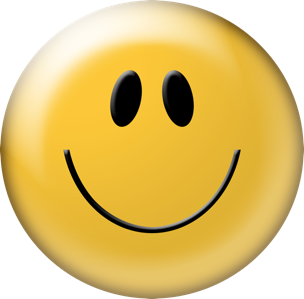 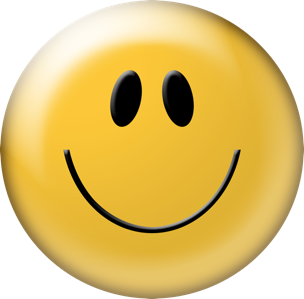 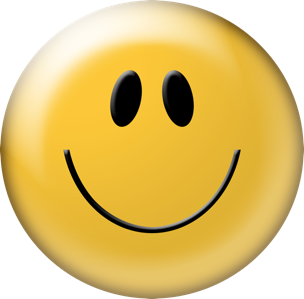 Normal			   90 degrees clockwise		180 degrees clockwise
Rotate the happy face clockwise:
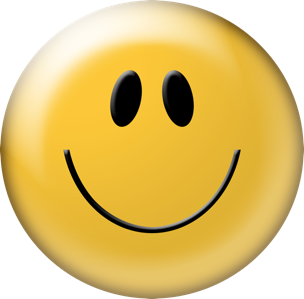 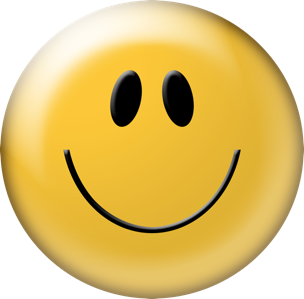 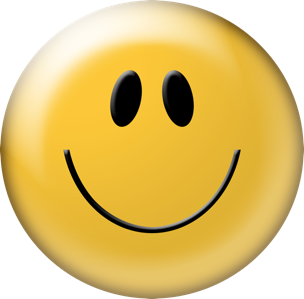 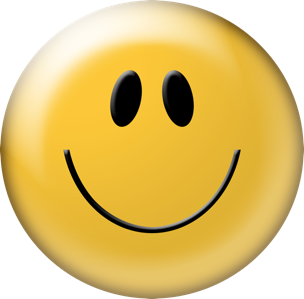 Normal			   90 degrees clockwise		180 degrees clockwise	      270 degrees clockwise
Rotate the happy face counter-clockwise:
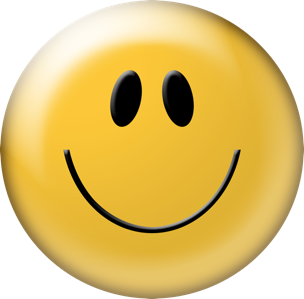 Normal
[Speaker Notes: Talk about rotating counter clockwise]
Rotate the happy face counter-clockwise:
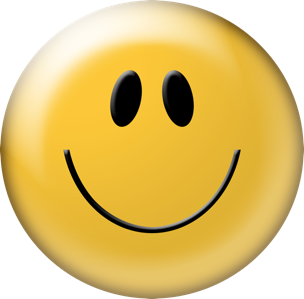 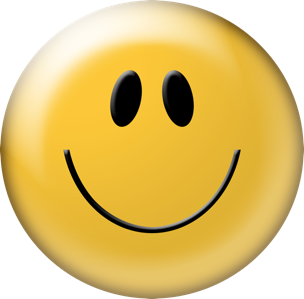 Normal			   90 degrees counter-		
					    clockwise
Rotate the happy face counter-clockwise:
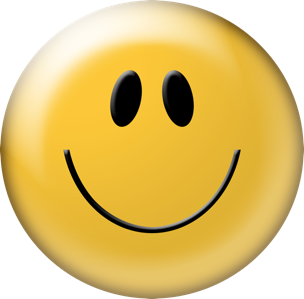 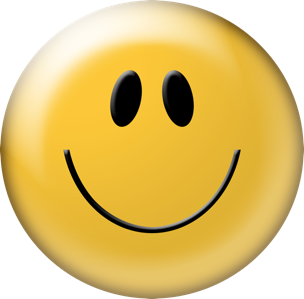 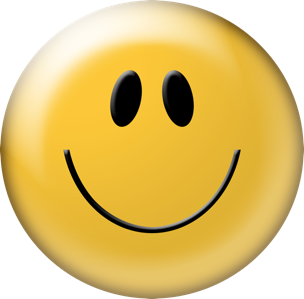 Normal			   90 degrees counter-		180 degrees counter-	
					    clockwise				clockwise
Rotate the happy face counter-clockwise:
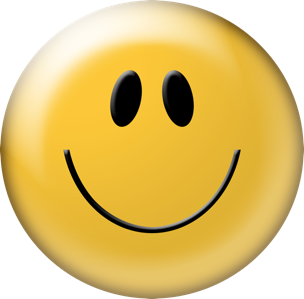 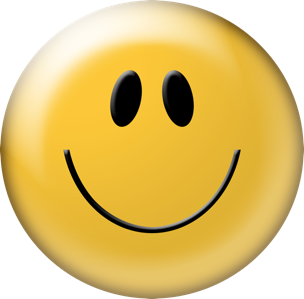 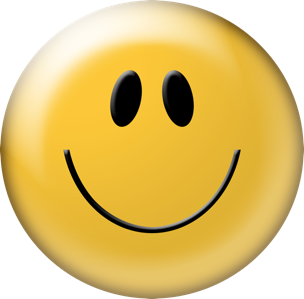 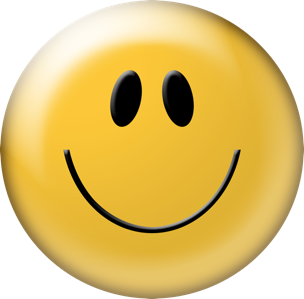 Normal			   90 degrees counter-		180 degrees counter-	      270 degrees counter-
					    clockwise				clockwise					clockwise
You Try it: The man at the carnival
There is a man walking at the carnival. He has no arms. Draw a stick man with no arms.
It starts to rain around his head. Draw small dots around him as rain drops.
Two big rain drops fall right beside each other. Draw two big raindrops beside each other on top of the man’s head.
The man decides to go into an archway for shelter. But the raindrops follow him. Draw a big arch around the man and the raindrops.
Two giant hot dogs fall beside the archway. One on the left side and one on the right side. Rotate them 90 degrees (or 270 degrees) clockwise so that they are standing up.
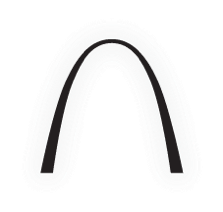 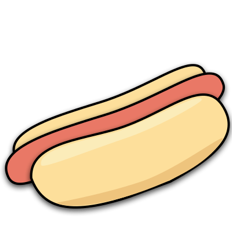 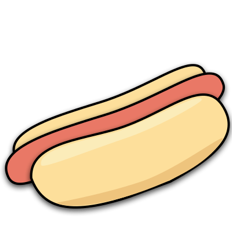 90 degrees
[Speaker Notes: Have the students try drawing this using the instructions.]
Is this what you got?
Is this what you got?
Is this what you got?
Is this what you got?
Is this what you got?
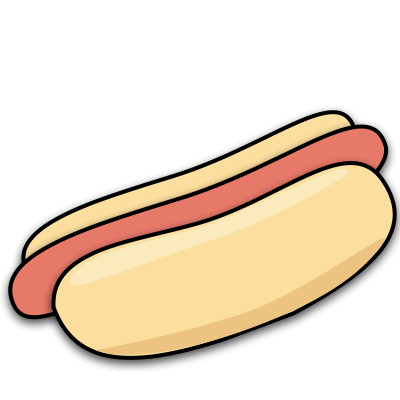 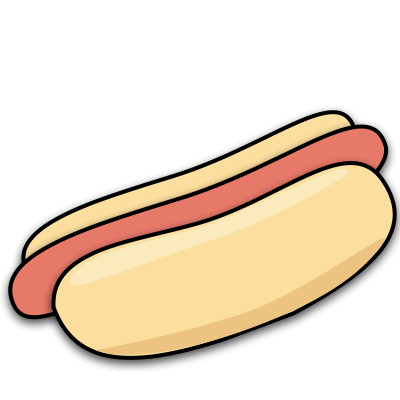 What will I learn today?
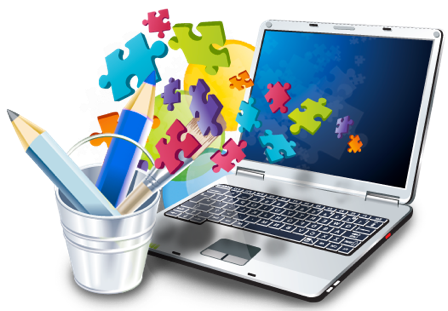 Prepositions
Arranging objects by following simple directions
The short and long u sound
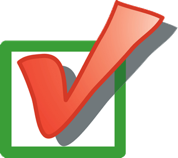 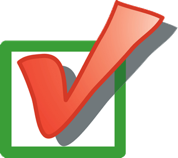 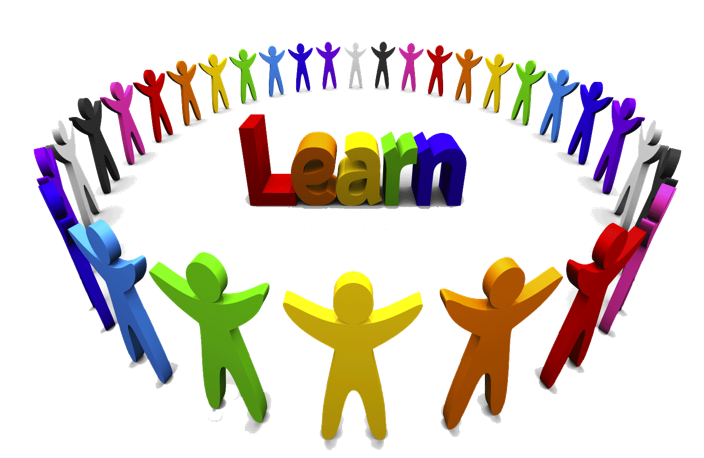 [Speaker Notes: Have the students read the goal that they just accomplished.
Congratulate them.]
Long and short o sound:
Normally, the short u sound is formed in words that do not end with the letter e (tub, cub)



Sometimes a single u will create a long e sound (unit, utopia, uniform)
The long u sound is also formed by the following letters:
u_e (tube, cube)
oo (too, root)
ew (few, threw)
ou (you, youth)
ui (suit, juice)
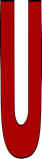 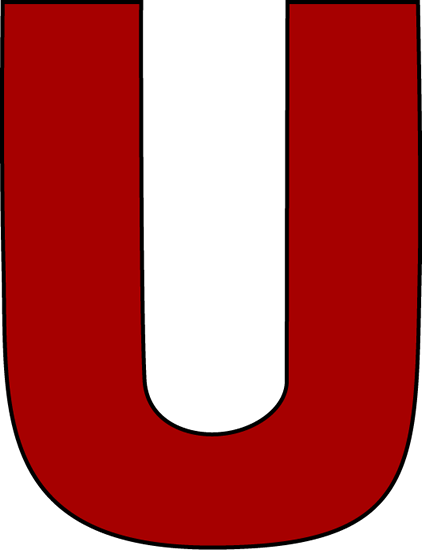 [Speaker Notes: Go through the short u sound

Go through the different long u sounds.

Have the students think of even more examples.

You can link this to brainstorming that you did in lesson 3.]
ou
u_e
Single U
THE LONG U SOUND
oo
ew
ui
[Speaker Notes: Have the students brainstorm the different forms of long i sounds]
Carnival Circle race:
The next page will have words and pictures of nouns with the short o and long u sounds.

Student 1 __________________, will change his/her pencil colour to purple. He/she will have to circle all words and pictures that have the short u sound.

Student 2 __________________, will change his/her pencil colour to red. He/she will have to circle all words and pictures that have the long u sound.

The first student to circle all of his/her words or pictures, without making a mistake, wins.
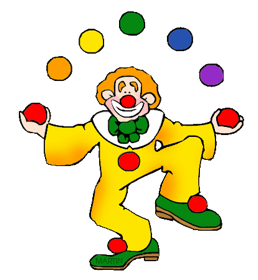 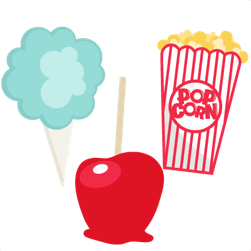 [Speaker Notes: Read the instructions and then play the game with your students. If you have an odd number of students, you play with one of them. Copy the slide over for as many students you have and then go back and see who was correct at the end of the game.]
Carnival food
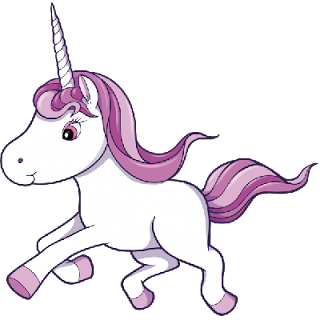 circus
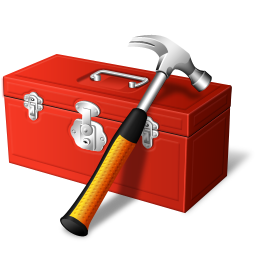 costume
tooth
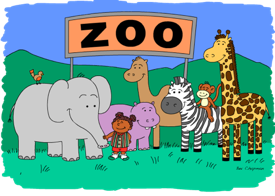 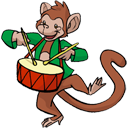 ducks
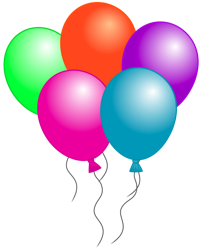 teacup ride
[Speaker Notes: If you have more than two students – copy this slide once or twice so that everyone gets to play. On the copied slides, you may want to move things around or use entirely new words/pictures.

*** NOT Balloons can be both short and long u]
What will I learn today?
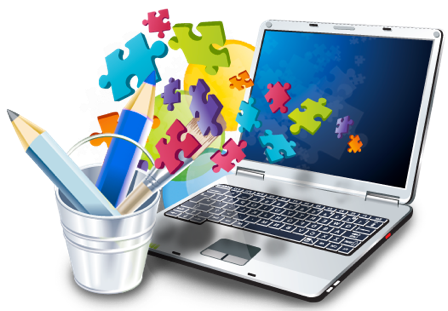 Prepositions
Arranging objects by following simple directions
The short and long u sound
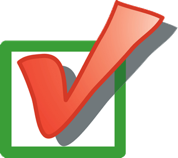 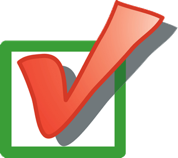 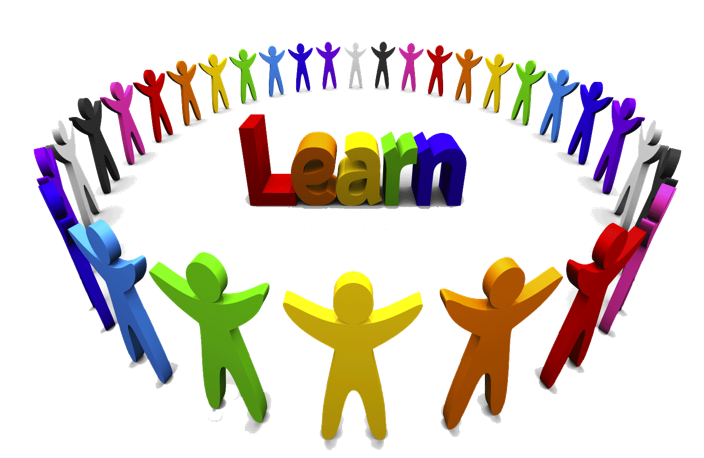 [Speaker Notes: Have the students read the goal that they just accomplished.
Congratulate them.]
And Now …
“Gather up something unique”
Find one thing in your house that has the short u sound.
Find one thing in your house that has the long u sound
Short u and Long u
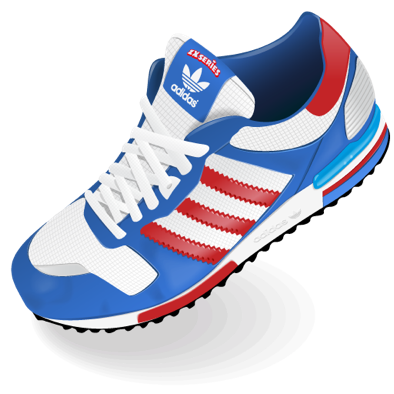 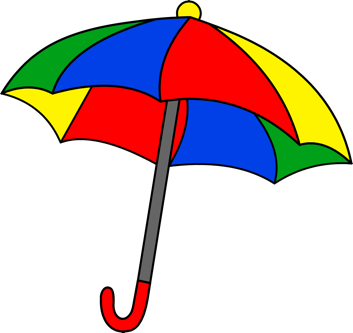 Final Thoughts?
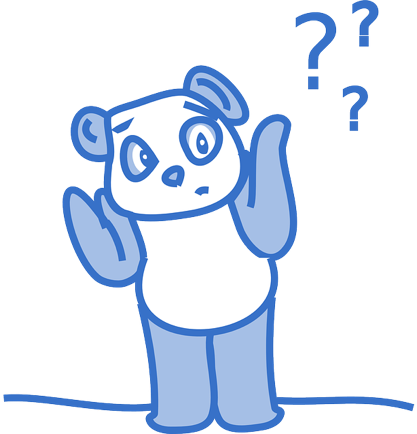 Do you have any questions?
What are you taking away from today?
Do you understand the handout?
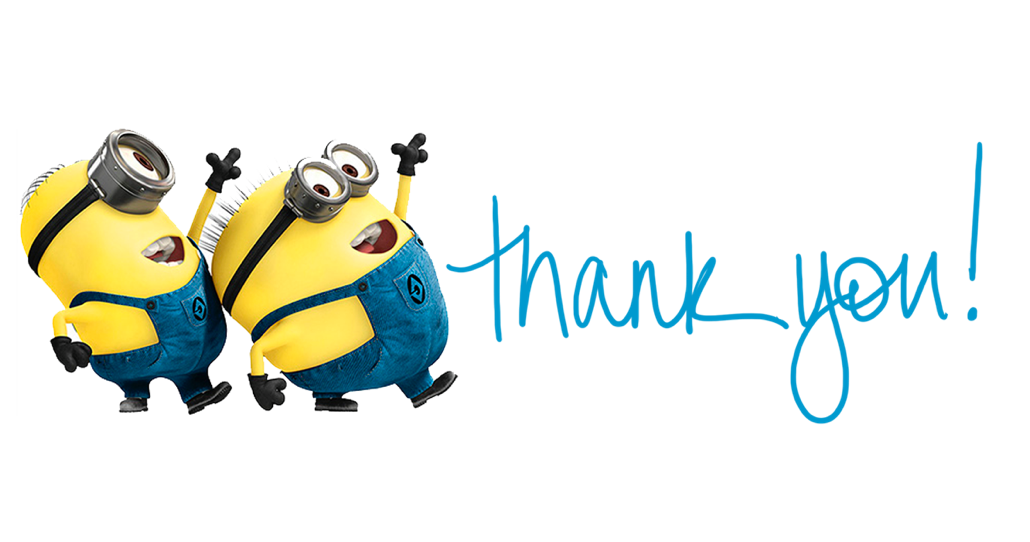 Giving Directions Game
Take away one student’s ability to see and hear classmates.

Then have him/her give instructions for:
Brushing Teeth
Drinking from a water bottle
Dancing
Using the telephone to make a phone call
Ordering fast food from a menu
Replacing the batteries in a toy/mouse/camera/etc.
…anything else you can think of
[Speaker Notes: You can play the communication alien video here.

Try to have one student describe a process to either you or another student. If it is you, do everything literally and do not infer anything. This shows students how detailed instructions must be.

The alien game:
You can play it like the alien game. Assume you are an alien that does not know anything about life on Earth. All you know is the English language. Therefore, students have to be very explicit when giving directions. “Put the toothpaste on the toothbrush” may make an alien try to balance the tube of toothpaste on top of the tip of the toothbrush, etc.]